В поисках гласных звуков
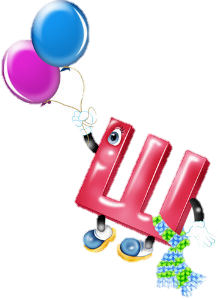 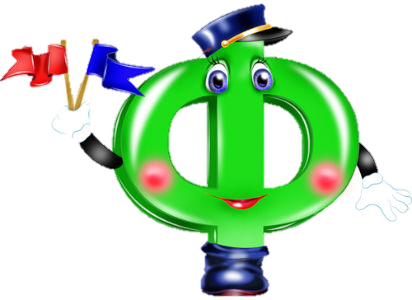 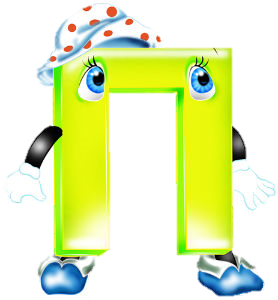 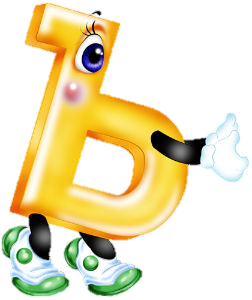 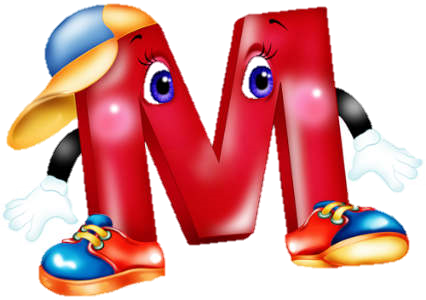 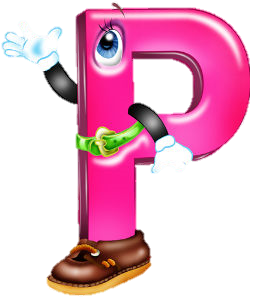 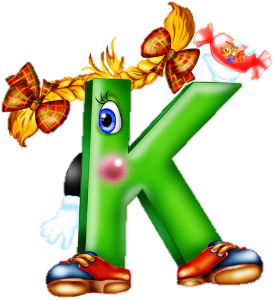 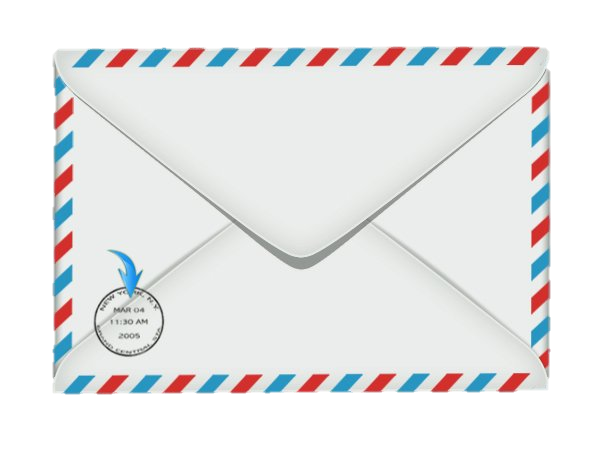 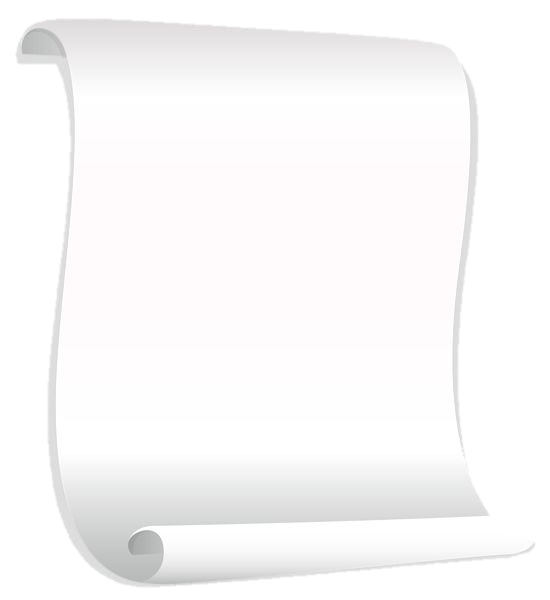 Здравствуйте дорогие ребята! 
Пишут вам жители сказочного города Звуковичок. 
В нашем городе живут звуки. Нас нельзя увидеть, но можно услышать. 
В наш город пришла большая беда. Все гласные звуки похитила Злючка. А без гласных звуков не может быть ни одного слова. 
Если вы выполните все задания Злючки, она вернёт гласные звуки в наш город. 
Мы очень надеемся на вас. Вы поможете нам?
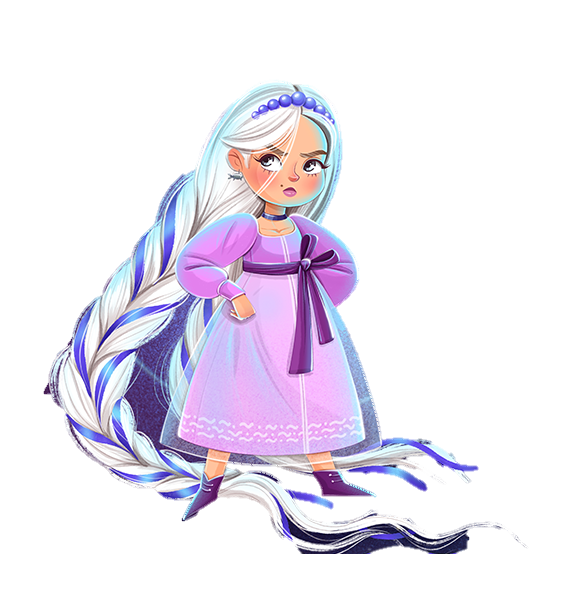 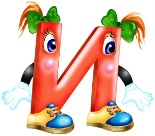 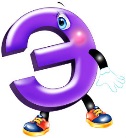 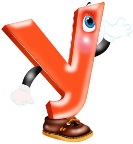 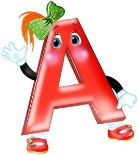 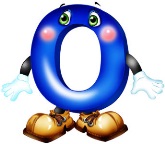 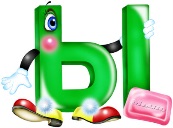 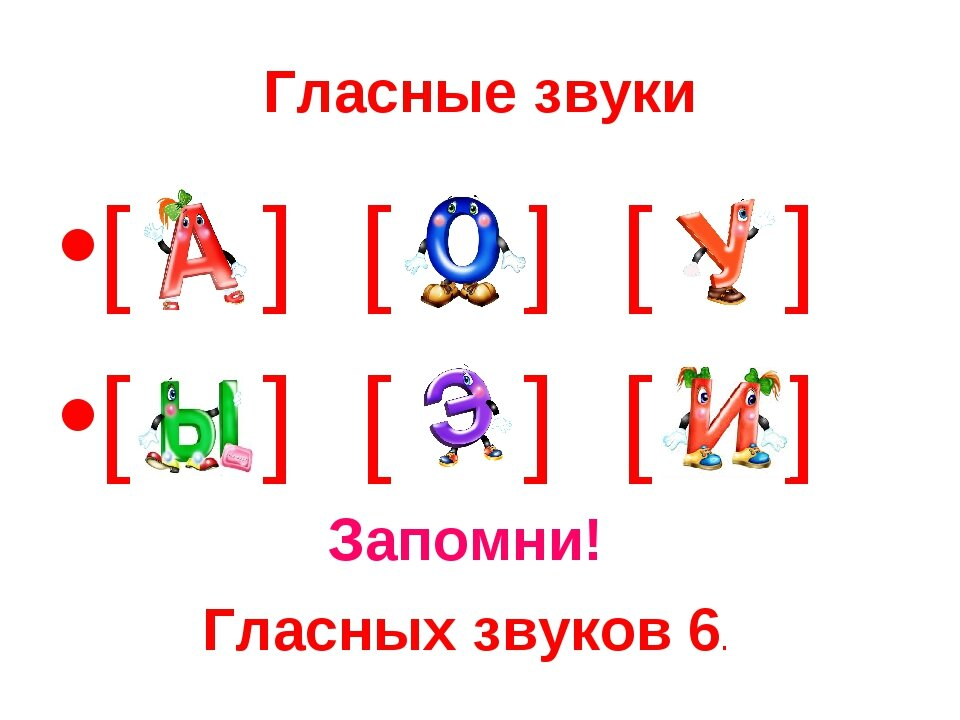 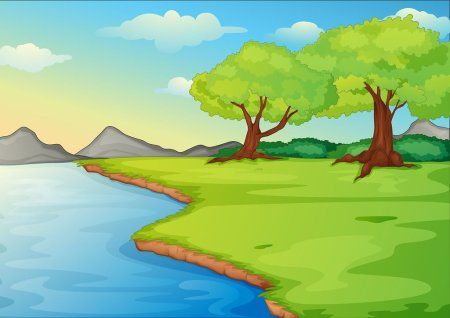 Э
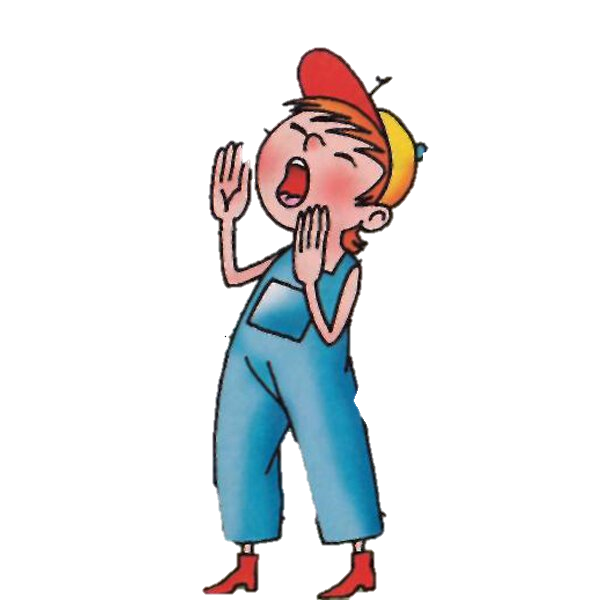 И
У
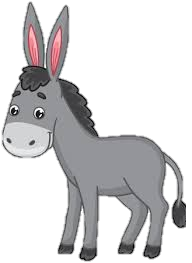 О
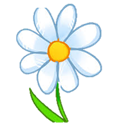 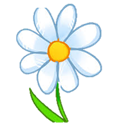 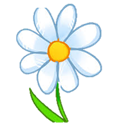 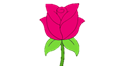 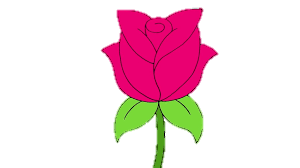 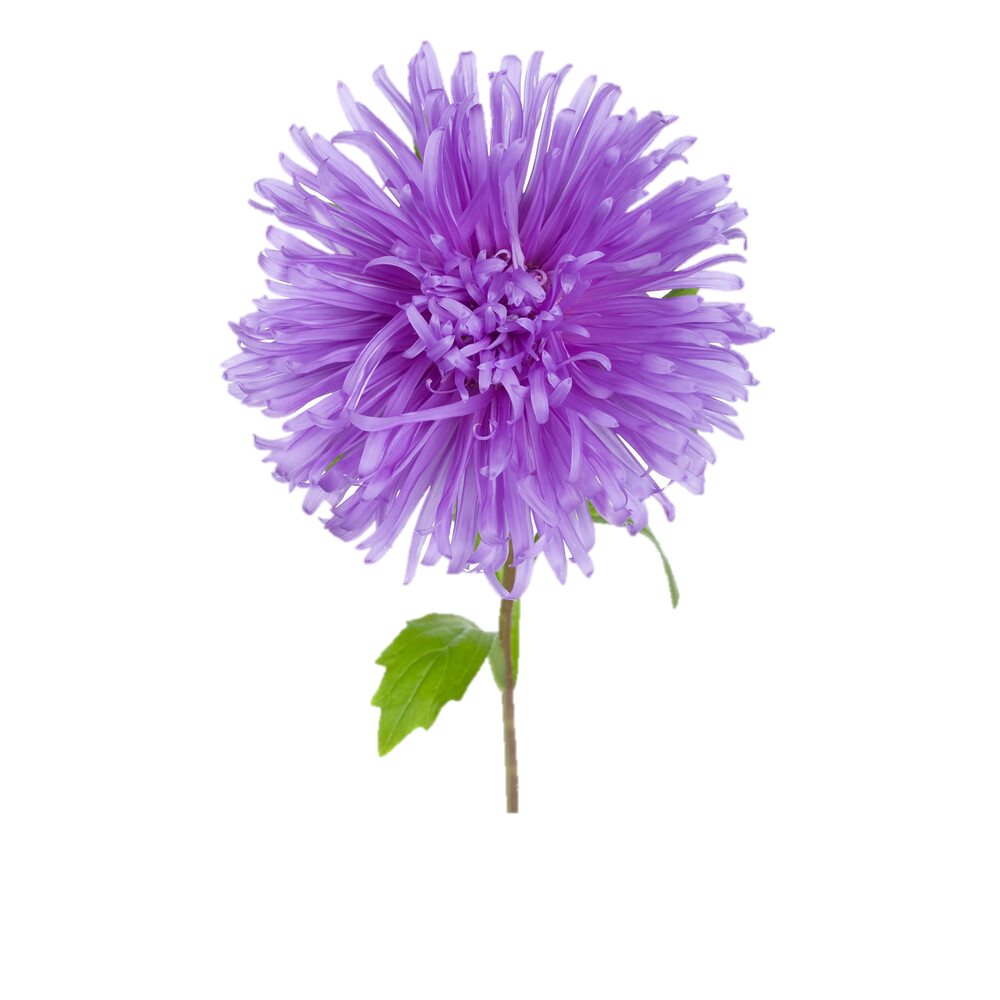 А
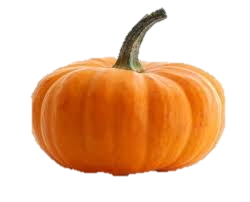 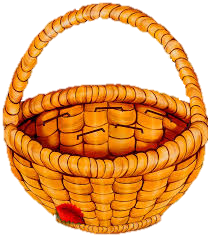 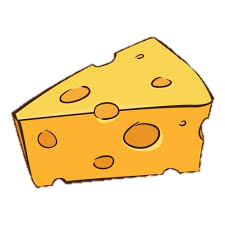 Ы
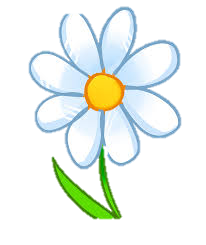 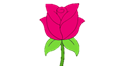 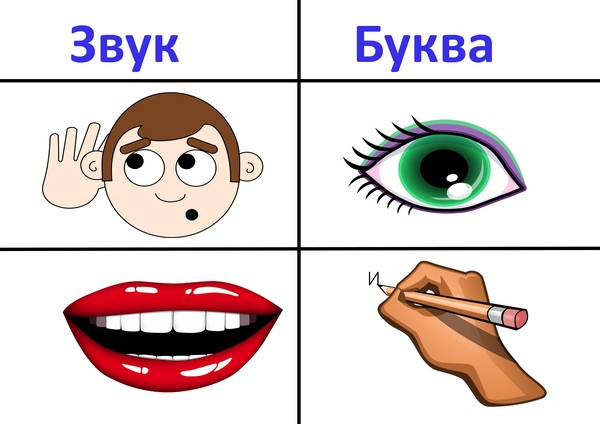 А
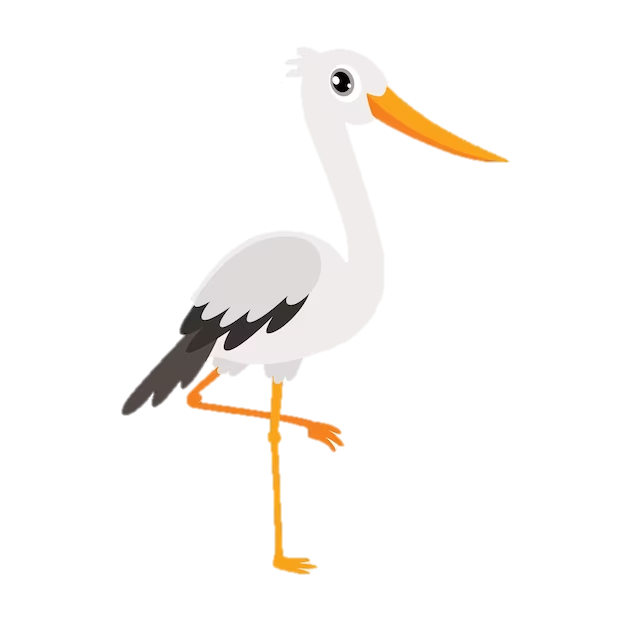 И
О
У
А
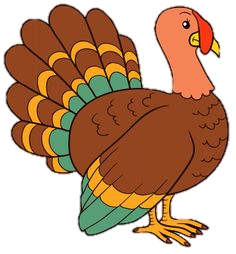 И
О
У
А
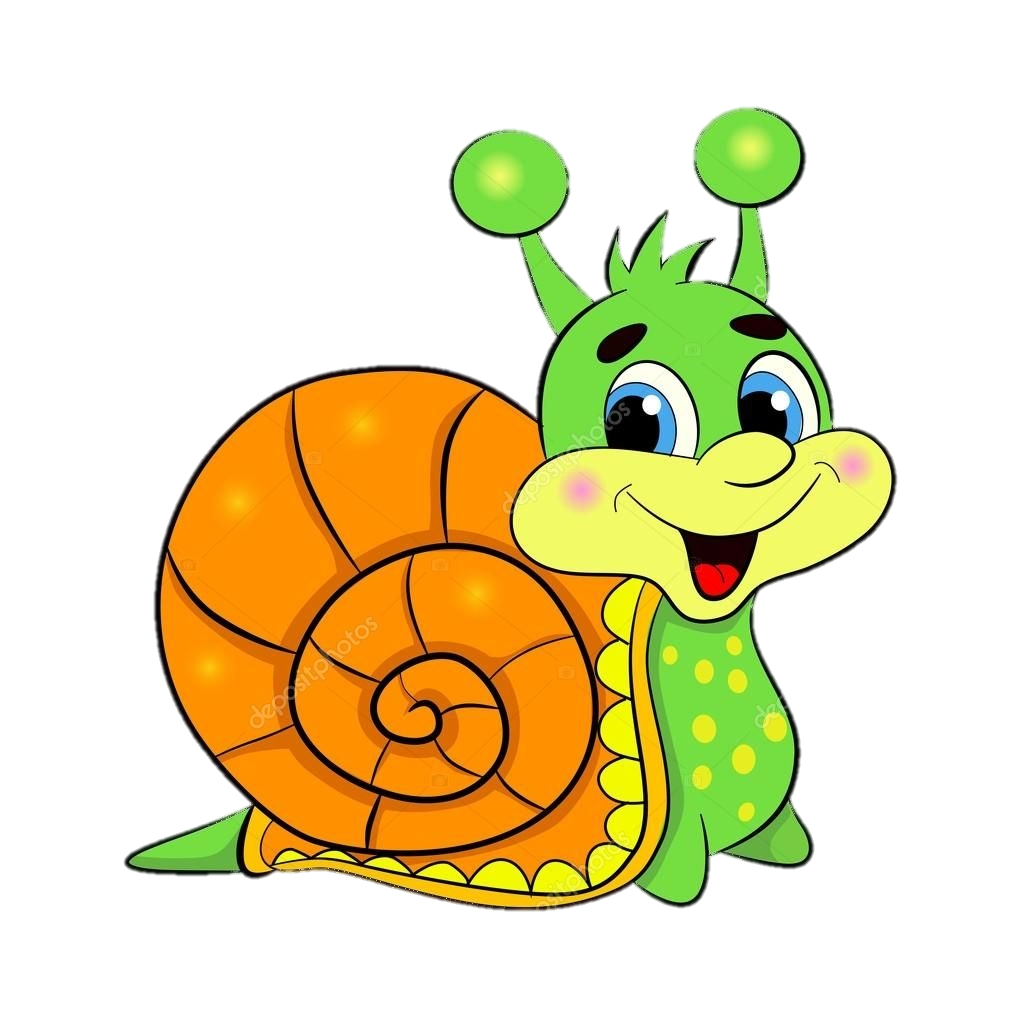 И
О
У
А
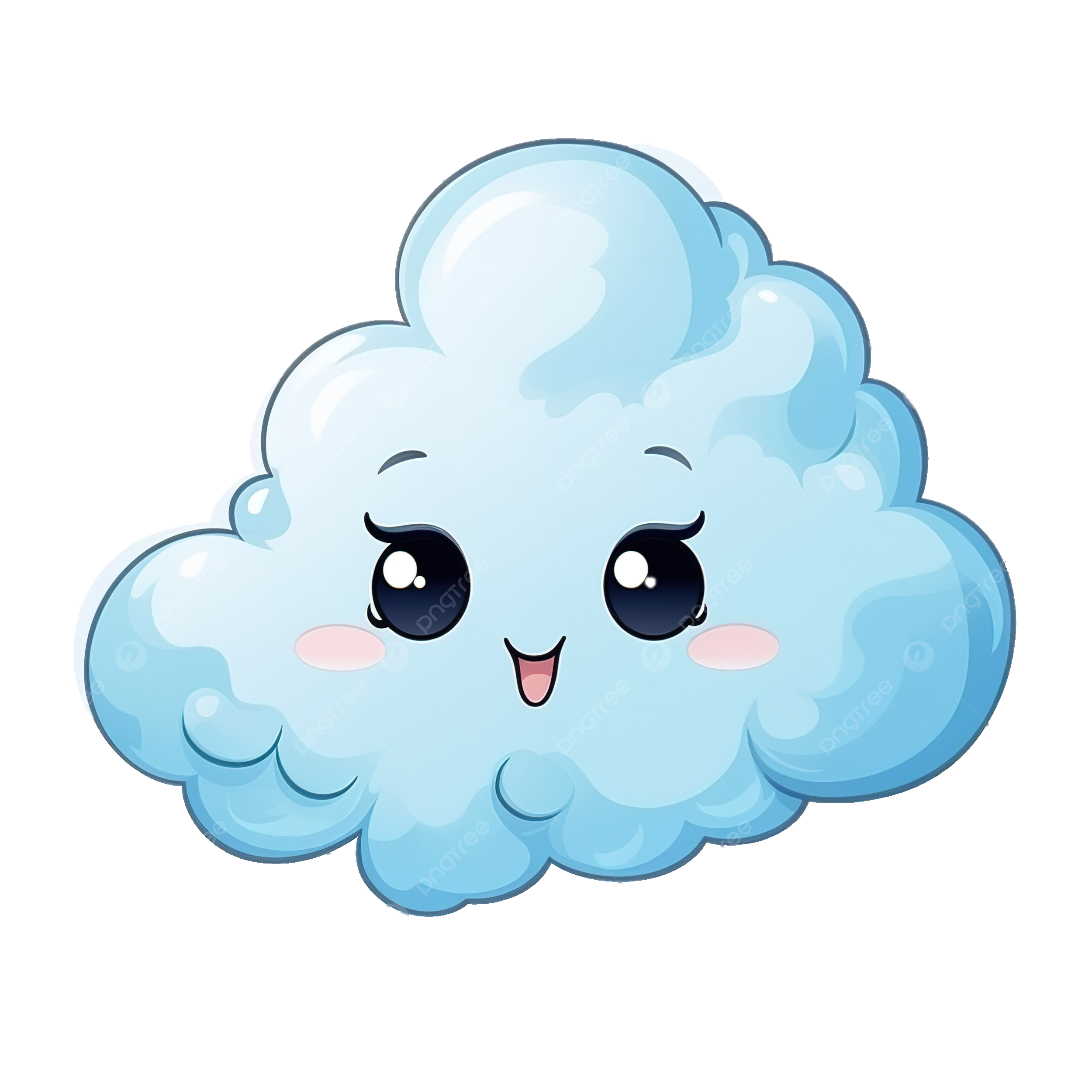 И
О
У
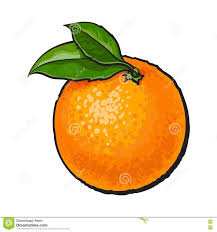 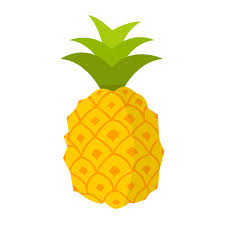 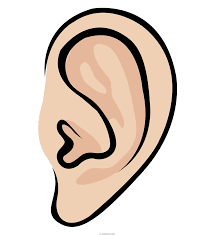 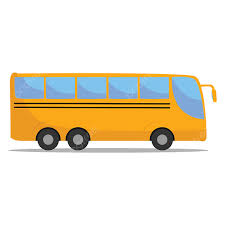 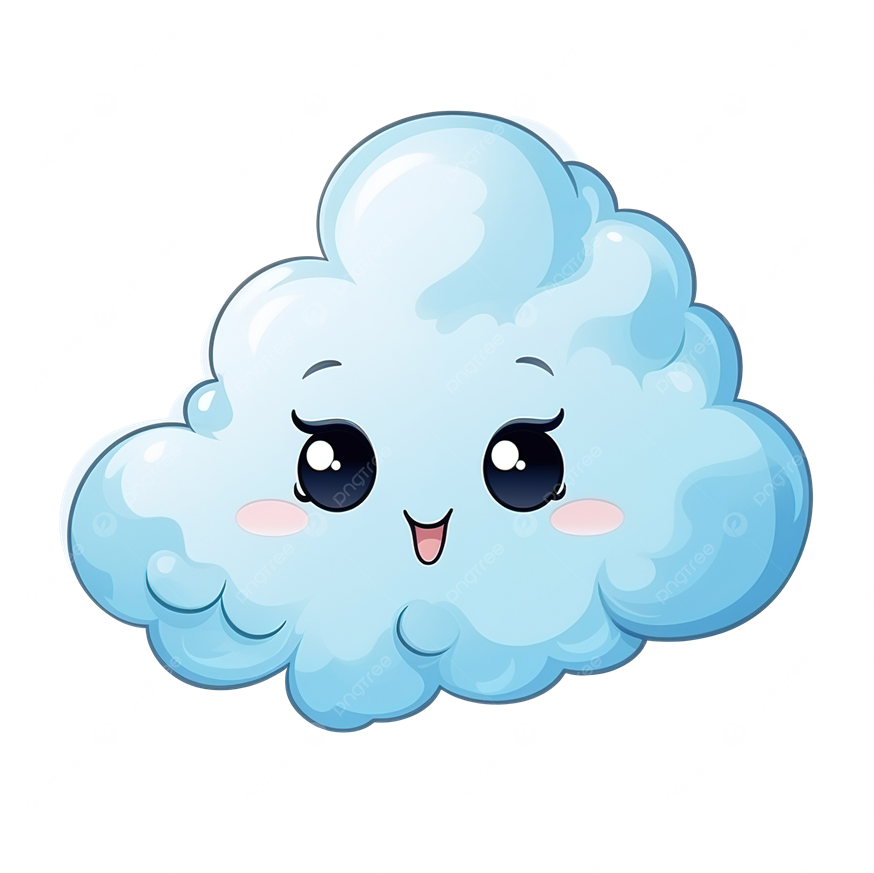 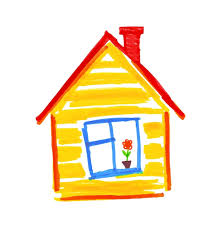 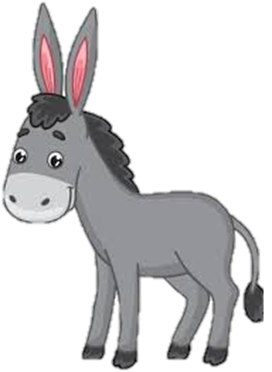 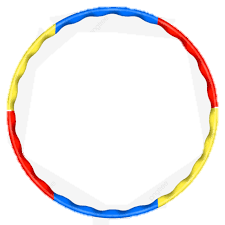 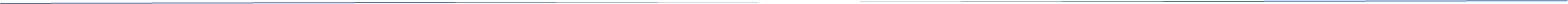 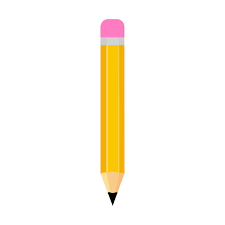 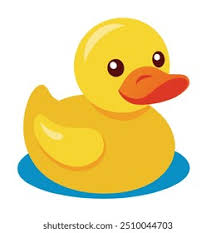 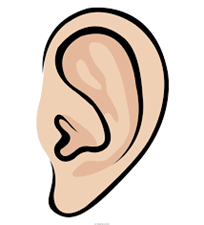 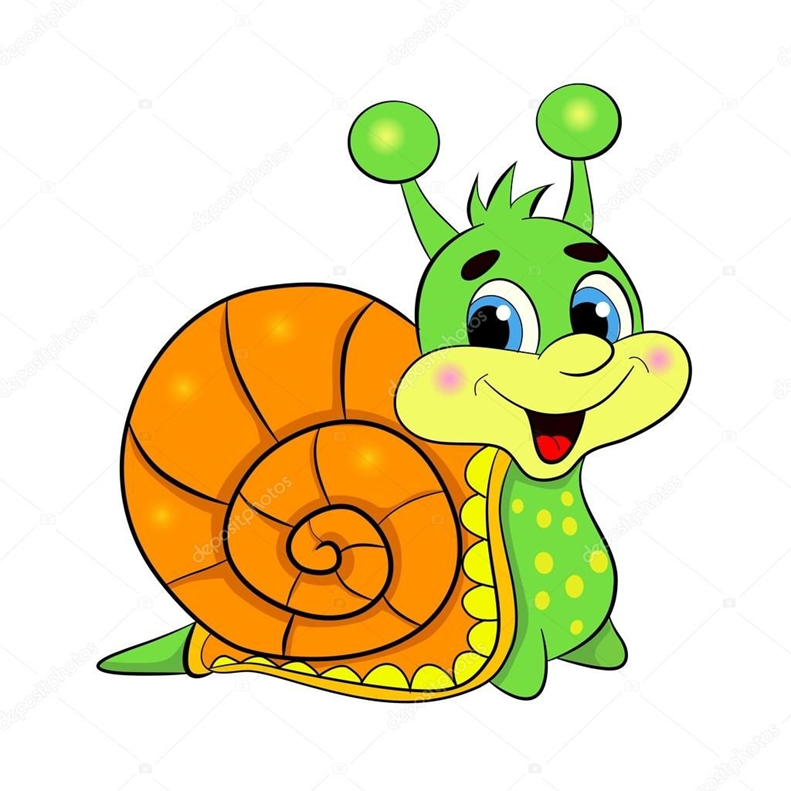 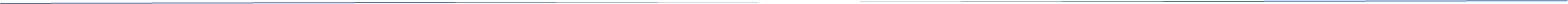 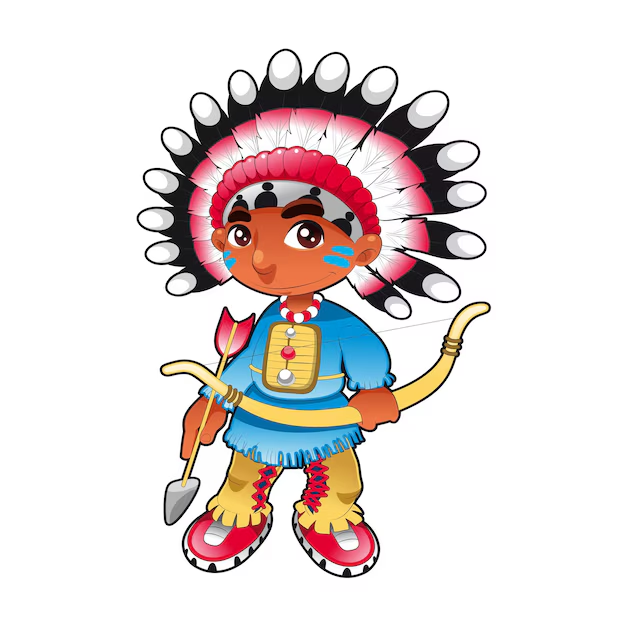 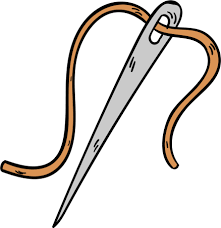 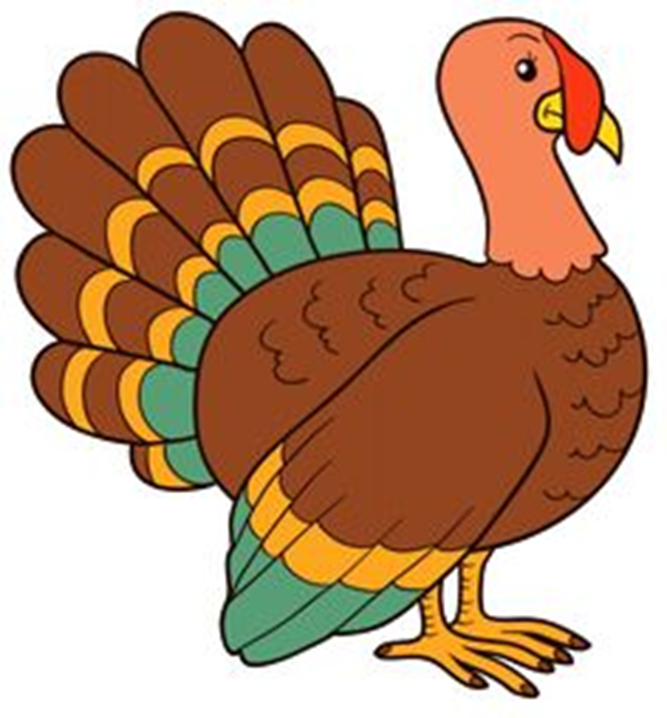 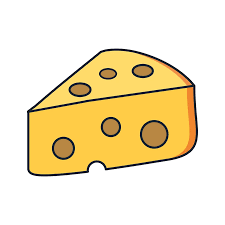 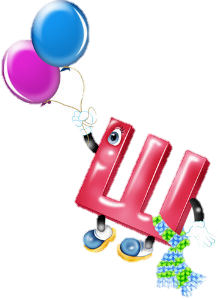 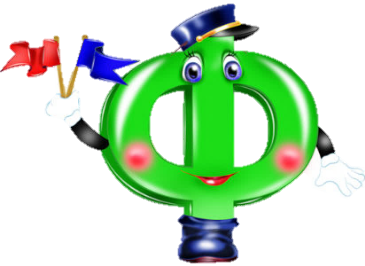 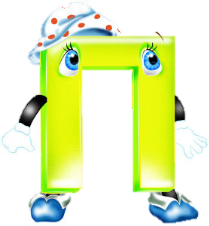 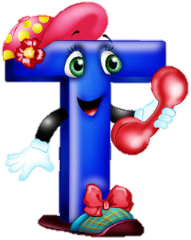 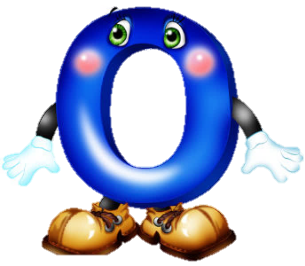 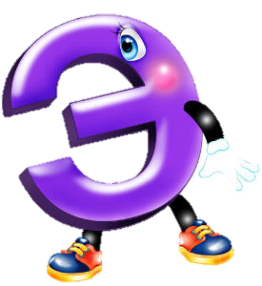 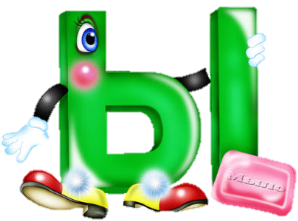 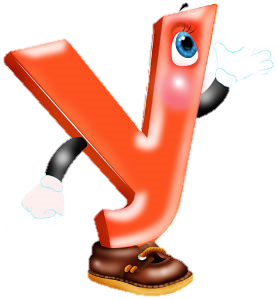 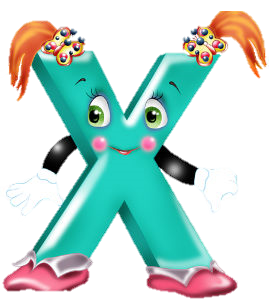 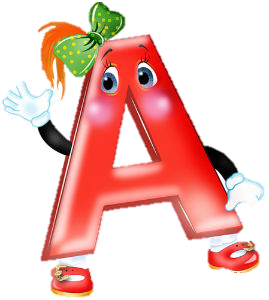 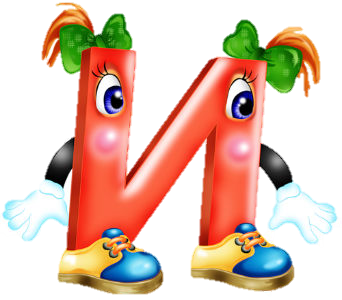